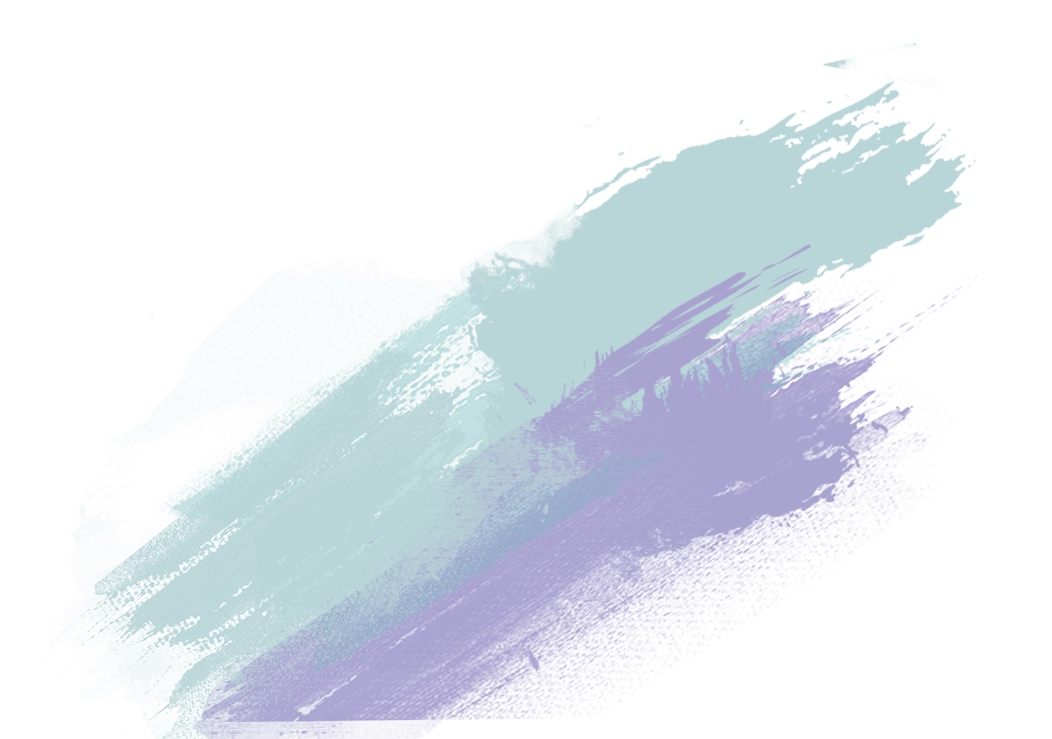 2020
极简风清新墨迹通用PPT模板
添加标题.添加标题
Click here to enter your text.Click here to enter your text.Click here to enter your text.Click here to enter your text.Click here to enter your text.Click here to enter your text.
答辩人：xiazaii
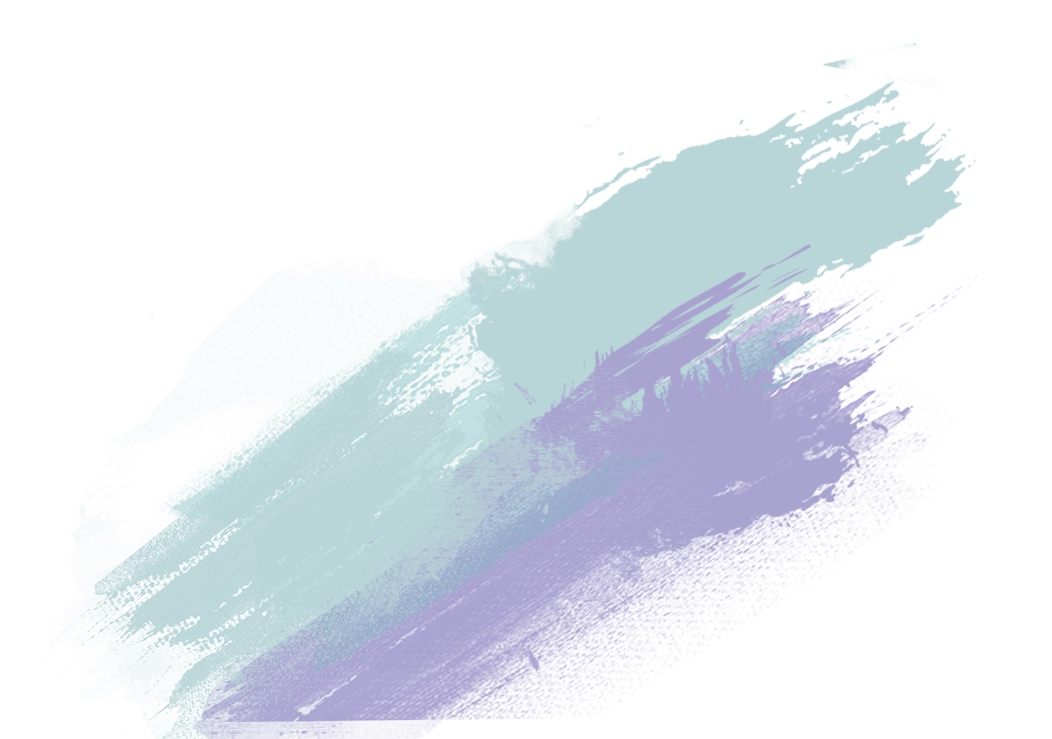 目录
在此输入您的标题
CONTENTS
01
添加标题  添加标题
在此输入您的标题
02
添加标题  添加标题
在此输入您的标题
03
添加标题  添加标题
在此输入您的标题
04
添加标题  添加标题
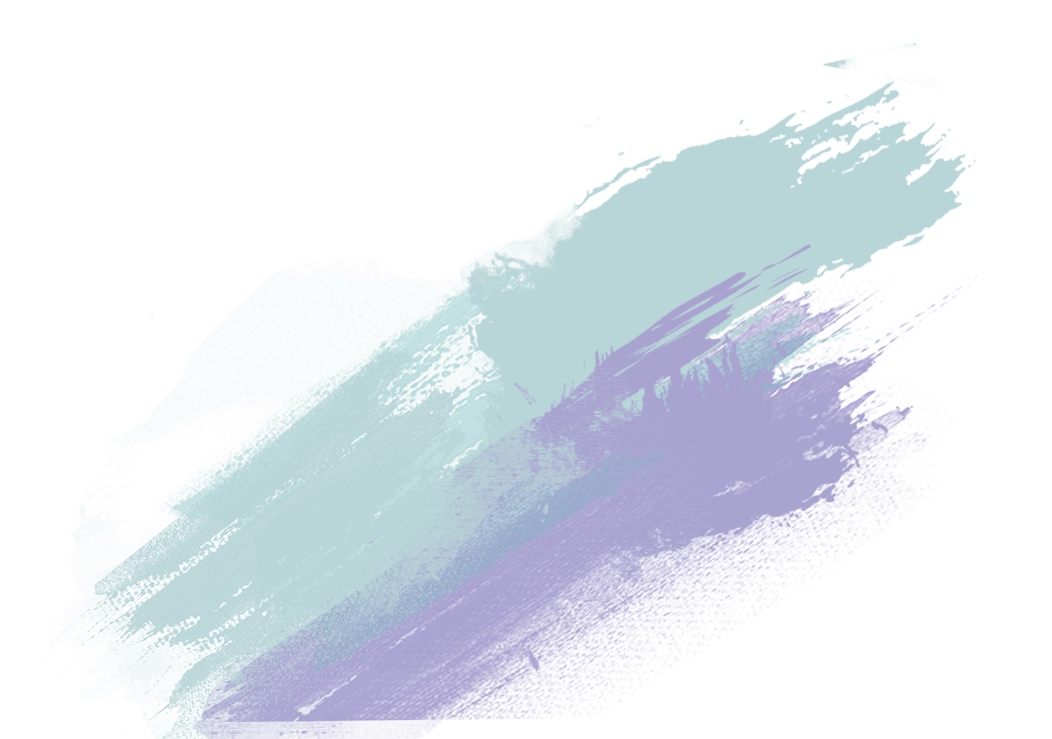 01
单击此处输入您的文本
Click here to enter your text.Click here to enter your text.Click here to enter your text.Click here to enter your text.Click here to enter your text.Click here to enter your text.
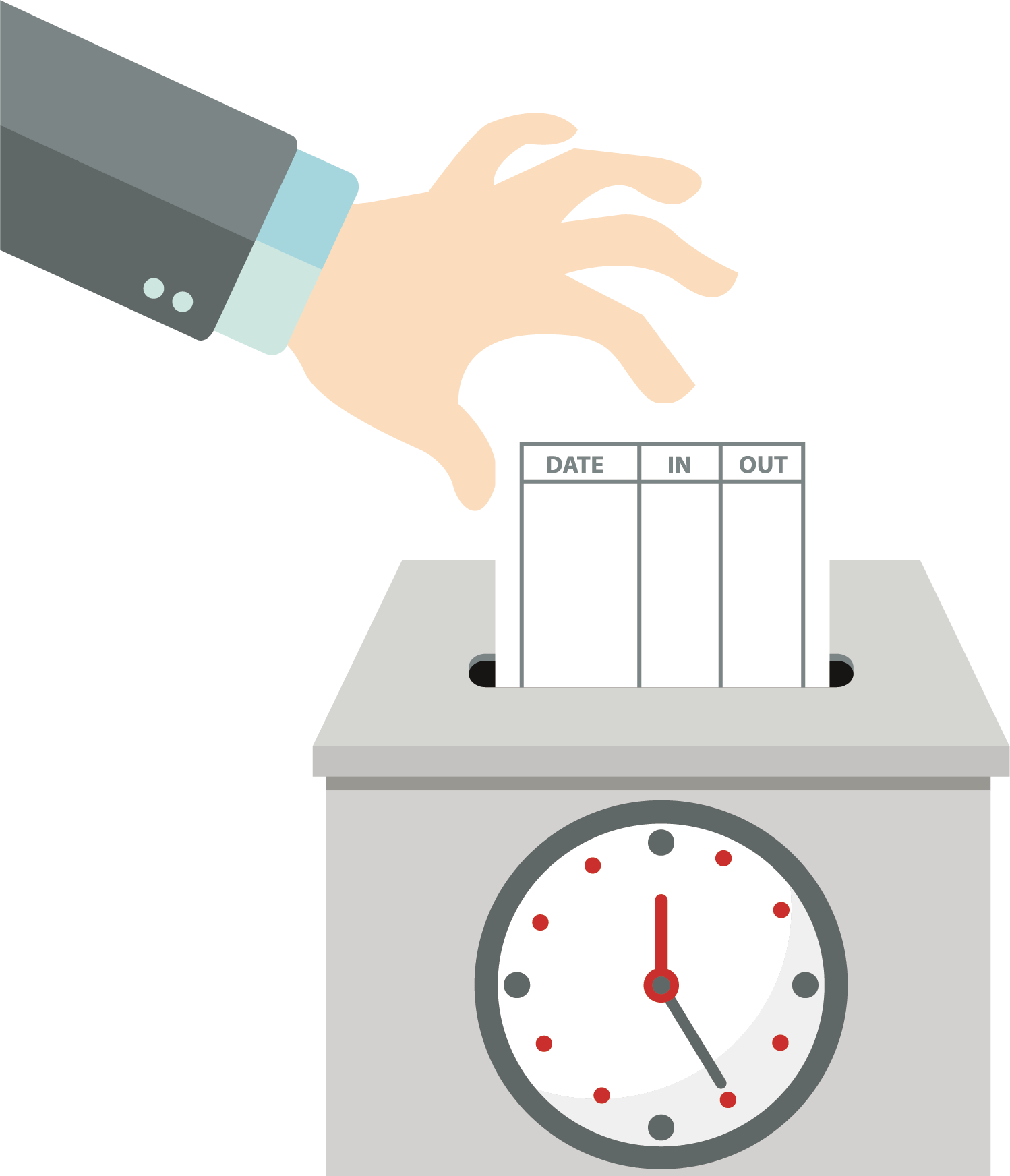 添加标题
添加标题
Click here to enter your text.Click here to enter your text.Click here to enter your text.Click here to enter your text.Click here to enter your text.Click here to enter your text.
Click here to enter your text.Click here to enter your text.Click here to enter your text.Click here to enter your text.Click here to enter your text.Click here to enter your text.
Click here to enter your text.Click here to enter your text.Click here to enter your text.Click here to enter your text.Click here to enter your text.Click here to enter your text.Click here to enter your text.Click here to enter your text.Click here to enter your text.Click here to enter your text.Click here to enter your text.Click here to enter your text.Click here to enter your text.Click here to enter your text.Click here to enter your text.Click here to enter your text.Click here to enter your text.Click here to enter your text.
添加标题
添加标题
Click here to enter your text.Click here to enter your text.Click here to enter your text.Click here to enter your text.Click here to enter your text.Click here to enter your text.
Click here to enter your text.Click here to enter your text.Click here to enter your text.Click here to enter your text.Click here to enter your text.Click here to enter your text.
添加标题
添加标题
Click here to enter your text.Click here to enter your text.Click here to enter your text.Click here to enter your text.Click here to enter your text.Click here to enter your text.
Click here to enter your text.Click here to enter your text.Click here to enter your text.Click here to enter your text.Click here to enter your text.Click here to enter your text.
添加标题
添加标题
添加标题
添加标题
Click here to add your text.Click here to add your text.Click here to add your text.Click here to add your text.
Click here to add your text.Click here to add your text.Click here to add your text.Click here to add your text.
Click here to add your text.Click here to add your text.Click here to add your text.Click here to add your text.
Click here to add your text.Click here to add your text.Click here to add your text.Click here to add your text.
Lorem ipsum dolor sit amet, consectetuer adipiscing elit, sed diam nonummy nibh euismod tincidunt ut laoreet dolore magna aliquam erat volutpat. Ut wisi enim ad minim veniam, quis nostrud exerci tation ullamcorper suscipit lobortis nisl ut aliquip ex ea commodo consequat. Duis autem vel eum iriure dolor in hendrerit in vulputate velit esse molestie consequa
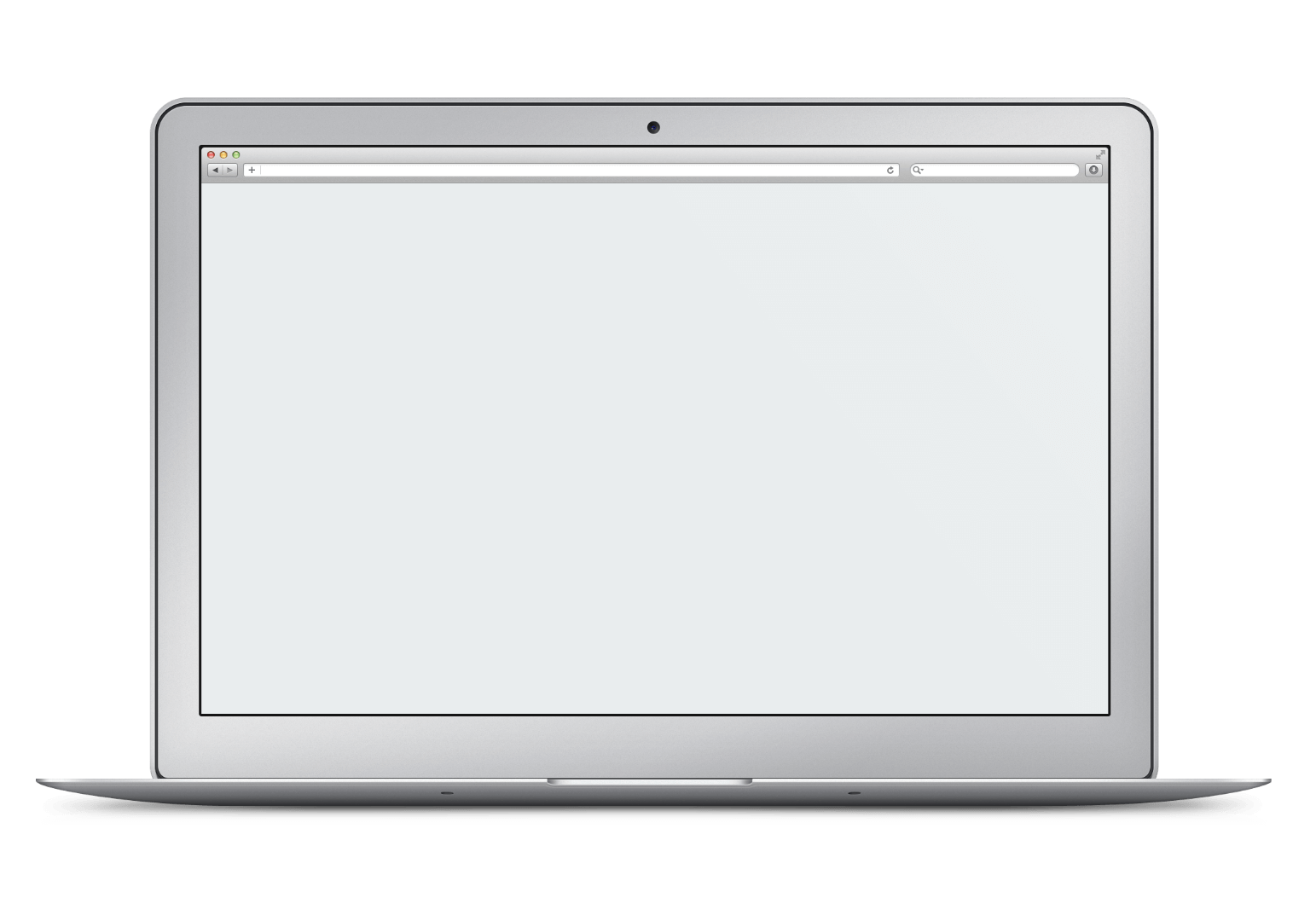 添加标题
Click here to enter your text.Click here to enter your text.Click here to enter your text.Click here to enter your text.Click here to enter your text.Click here to enter your text.Click here to enter your text.Click here to enter your text.Click here to enter your text.
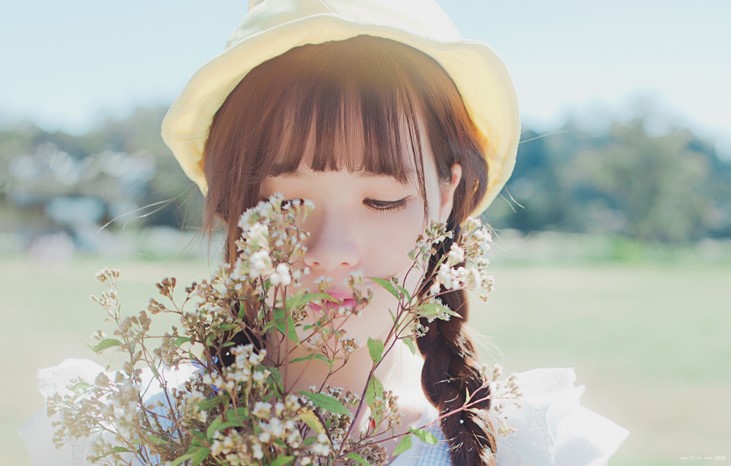 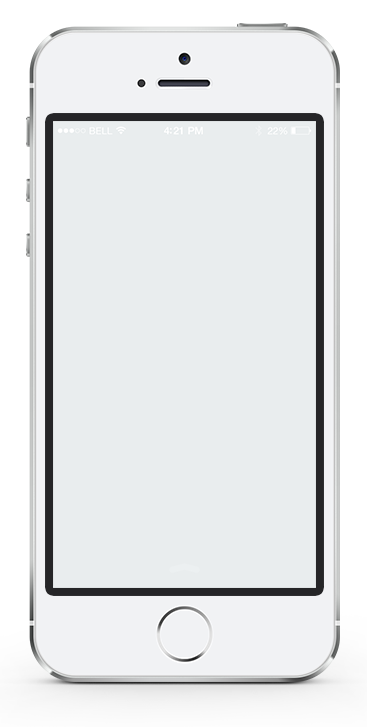 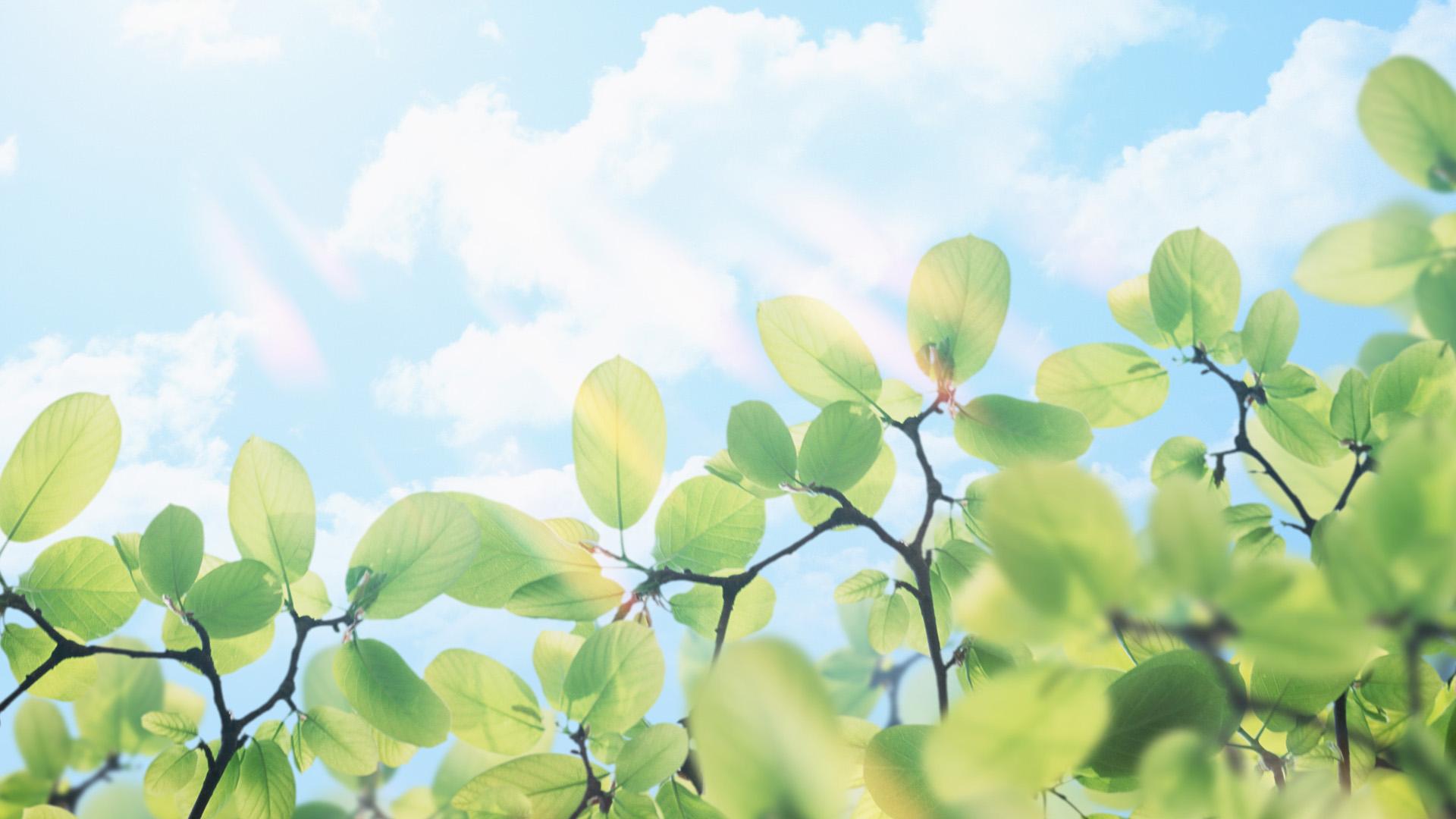 01
Help
Ecology
04
Click here to enter your text.Click here to enter your text.
Click here to enter your text.Click here to enter your text.
02
05
Chat
Drop
Click here to enter your text.Click here to enter your text.
Click here to enter your text.Click here to enter your text.
03
06
Settings
Diamond
Click here to enter your text.Click here to enter your text.
Click here to enter your text.Click here to enter your text.
S
W
O
T
KEYWORD
KEYWORD
Click here to enter your text.Click here to enter your text.Click here to enter your text.Click here to enter your text.Click here to enter your text.Click here to enter your text.
Click here to enter your text.Click here to enter your text.Click here to enter your text.Click here to enter your text.Click here to enter your text.Click here to enter your text.
KEYWORD
KEYWORD
Click here to enter your text.Click here to enter your text.Click here to enter your text.Click here to enter your text.Click here to enter your text.Click here to enter your text.
Click here to enter your text.Click here to enter your text.Click here to enter your text.Click here to enter your text.Click here to enter your text.Click here to enter your text.
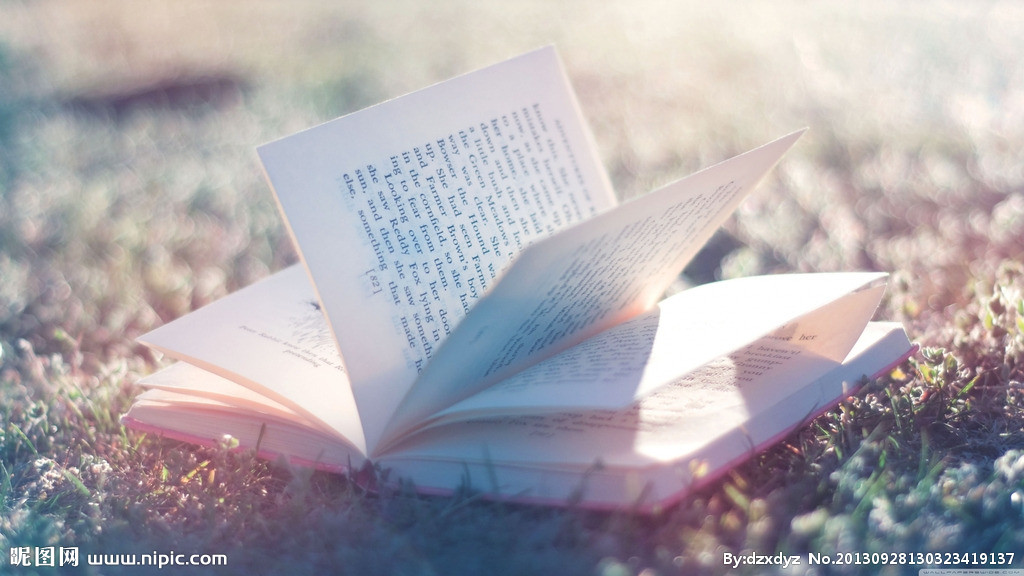 KEYWORD
KEYWORD
Lorme ipsum dolor sit,consectetur adipsiicing elit.Lorme ipsum dolor sit,consectetur adipsiicing elit.
Lorme ipsum dolor sit,consectetur adipsiicing elit.Lorme ipsum dolor sit,consectetur adipsiicing elit.
Lorme ipsum dolor sit,consectetur adipsiicing elit.Lorme ipsum dolor sit,consectetur adipsiicing elit.
Lorme ipsum dolor sit,consectetur adipsiicing elit.Lorme ipsum dolor sit,consectetur adipsiicing elit.
Lorme ipsum dolor sit,consectetur adipsiicing elit.Lorme ipsum dolor sit,consectetur adipsiicing elit.
添加标题
添加标题
Click here to enter your text.Click here to enter your text.Click here to enter your text.Click here to enter your text.Click here to enter your text.Click here to enter your text.Click here to enter your text.
Click here to enter your text.Click here to enter your text.Click here to enter your text.Click here to enter your text.Click here to enter your text.Click here to enter your text.Click here to enter your text.
添加标题
添加标题
Click here to enter your text.Click here to enter your text.Click here to enter your text.Click here to enter your text.Click here to enter your text.Click here to enter your text.Click here to enter your text.
Click here to enter your text.Click here to enter your text.Click here to enter your text.Click here to enter your text.Click here to enter your text.Click here to enter your text.Click here to enter your text.
添加标题
添加标题
Click here to enter your text.Click here to enter your text.Click here to enter your text.Click here to enter your text.Click here to enter your text.Click here to enter your text.Click here to enter your text.Click here to enter your text.
Click here to enter your text.Click here to enter your text.Click here to enter your text.Click here to enter your text.Click here to enter your text.Click here to enter your text.Click here to enter your text.
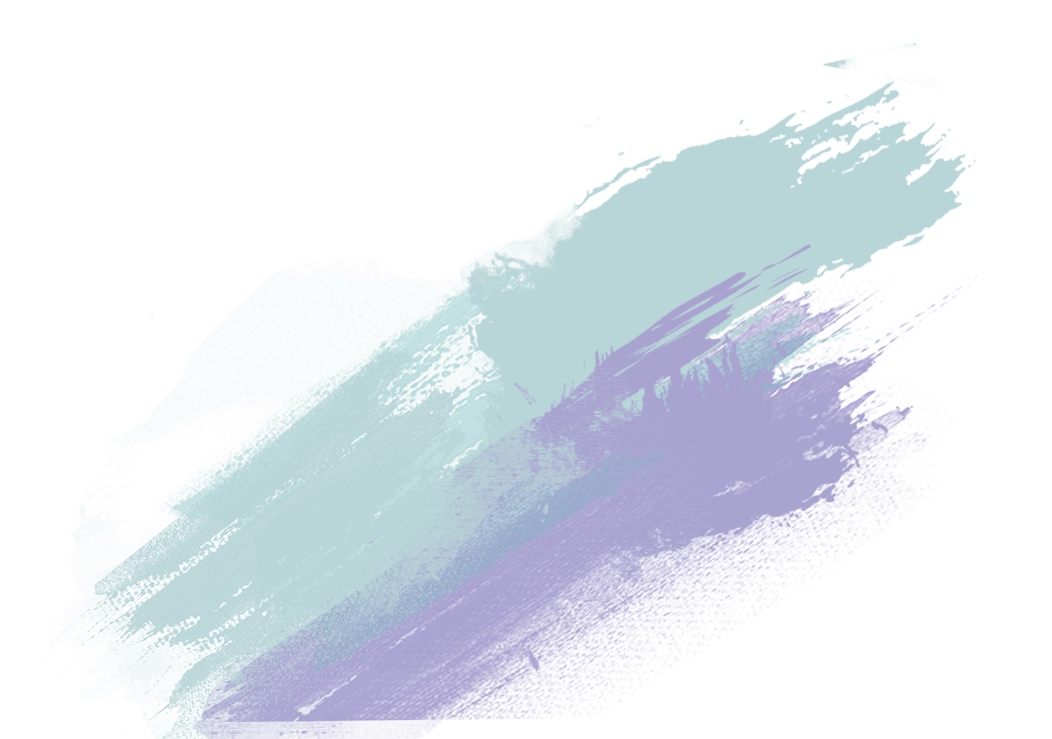 02
单击此处输入您的文本
Click here to enter your text.Click here to enter your text.Click here to enter your text.Click here to enter your text.Click here to enter your text.Click here to enter your text.
添加标题
添加标题
Click here to enter your text.Click here to enter your text.Click here to enter your text.Click here to enter your text.Click here to enter your text.Click here to enter your text.
Click here to enter your text.Click here to enter your text.Click here to enter your text.Click here to enter your text.Click here to enter your text.Click here to enter your text.
01
02
03
04
添加标题
添加标题
Click here to enter your text.Click here to enter your text.Click here to enter your text.Click here to enter your text.Click here to enter your text.Click here to enter your text.
Click here to enter your text.Click here to enter your text.Click here to enter your text.Click here to enter your text.Click here to enter your text.Click here to enter your text.
添加标题
添加标题
Click here to enter your text.Click here to enter your text.Click here to enter your text.Click here to enter your text.Click here to enter your text.Click here to enter your text.Click here to enter your text.Click here to enter your text.
Click here to enter your text.Click here to enter your text.Click here to enter your text.Click here to enter your text.Click here to enter your text.Click here to enter your text.Click here to enter your text.Click here to enter your text.
添加标题
添加标题
Click here to enter your text.Click here to enter your text.Click here to enter your text.Click here to enter your text.Click here to enter your text.Click here to enter your text.Click here to enter your text.Click here to enter your text.
Click here to enter your text.Click here to enter your text.Click here to enter your text.Click here to enter your text.Click here to enter your text.Click here to enter your text.Click here to enter your text.Click here to enter your text.
ADD YOUR TITLE IN HERE PLEASE
Here to add your text, mainly to avoid large sections of text.Here to add your text.Here to add your text, mainly to avoid large sections of textHere to add your text, mainly to avoid large sections of text.Here to add your text.Here to add your text, mainly to avoid large sections of text
Here to add your text, mainly to avoid large sections of text.Here to add your text.Here to add your text, mainly to avoid large sections of text
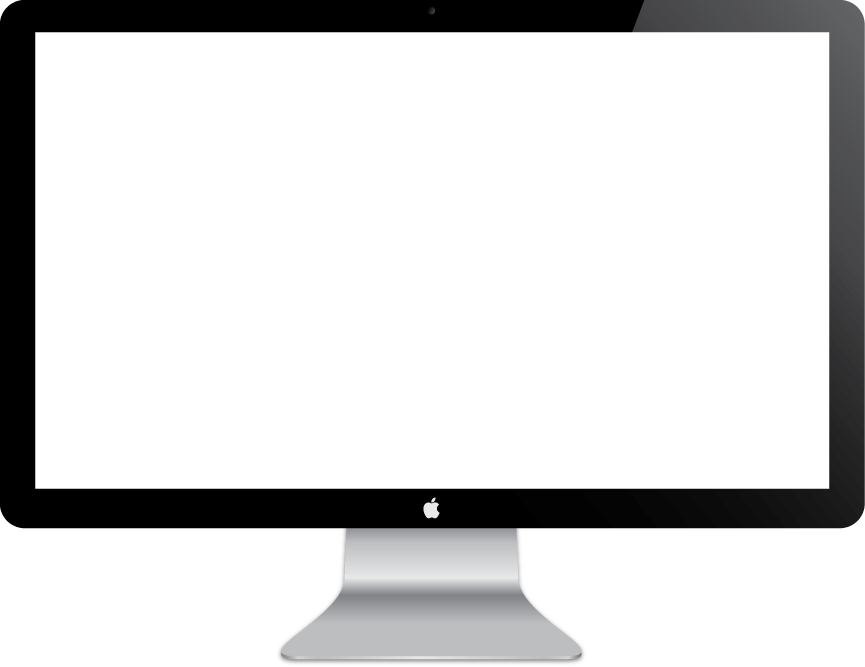 YOUR TITLE HERE
Here to add your text, mainly to avoid large sections of text.Here to add your text.Here to add your text.
.
YOUR TITLE HERE
Here to add your text, mainly to avoid large sections of text.Here to add your text.Here to add your text.
YOUR TITLE HERE
Here to add your text, mainly to avoid large sections of text.Here to add your text.Here to add your text.
.
.
YOUR TITLE HERE
Here to add your text, mainly to avoid large sections of text.Here to add your text.Here to add your text.
.
.
Click here to enter your text.Click here to enter your text.Click here to enter your text.Click here to enter your text.
Click here to enter your text.Click here to enter your text.Click here to enter your text.Click here to enter your text.
Click here to enter your text.Click here to enter your text.Click here to enter your text.Click here to enter your text.
Click here to enter your text.Click here to enter your text.Click here to enter your text.Click here to enter your text.
Click here to enter your text.Click here to enter your text.Click here to enter your text.Click here to enter your text.
Click here to enter your text.Click here to enter your text.Click here to enter your text.Click here to enter your text.
Click here to enter your text.Click here to enter your text.Click here to enter your text.Click here to enter your text.
Click here to enter your text.Click here to enter your text.Click here to enter your text.Click here to enter your text.
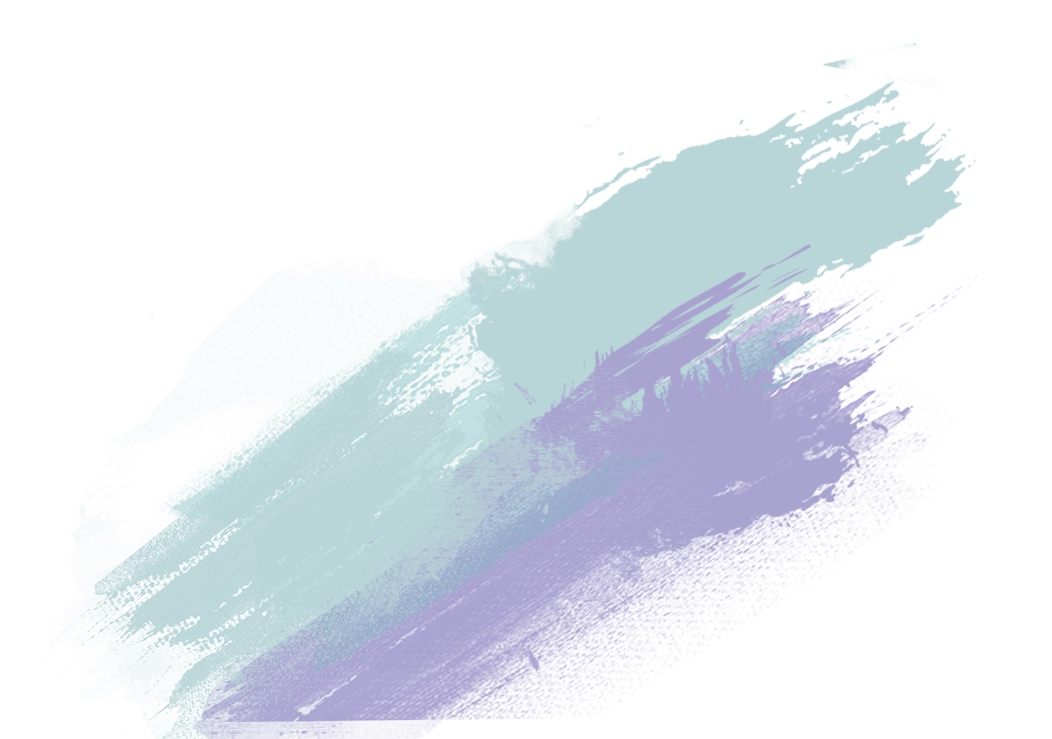 03
单击此处输入您的文本
Click here to enter your text.Click here to enter your text.Click here to enter your text.Click here to enter your text.Click here to enter your text.Click here to enter your text.
KEYWORD
KEYWORD
KEYWORD
KEYWORD
Lorme ipsum dolor sit,consecteturadipsiicing elit.Lorme ipsum dolor sit,consectetur adipsiicing elit.Lorme ipsum dolor sit,consecteturadipsiicing elit.
Lorme ipsum dolor sit,consecteturadipsiicing elit.Lorme ipsum dolor sit,consectetur adipsiicing elit.Lorme ipsum dolor sit,consecteturadipsiicing elit.
Lorme ipsum dolor sit,consecteturadipsiicing elit.Lorme ipsum dolor sit,consectetur adipsiicing elit.Lorme ipsum dolor sit,consecteturadipsiicing elit.
Lorme ipsum dolor sit,consecteturadipsiicing elit.Lorme ipsum dolor sit,consectetur adipsiicing elit.Lorme ipsum dolor sit,consecteturadipsiicing elit.
Click here to enter your text.Click here to enter your text.Click here to enter your text.Click here to enter your text.Click here to enter your text.Click here to enter your text.Click here to enter your text.Click here to enter your text.
01
Click here to enter your text.Click here to enter your text.Click here to enter your text.Click here to enter your text.Click here to enter your text.Click here to enter your text.Click here to enter your text.Click here to enter your text.
02
Click here to enter your text.Click here to enter your text.Click here to enter your text.Click here to enter your text.Click here to enter your text.Click here to enter your text.Click here to enter your text.
03
Click here to enter your text.Click here to enter your text.Click here to enter your text.Click here to enter your text.Click here to enter your text.Click here to enter your text.
04
添加标题
添加标题
Click here to enter your text.Click here to enter your text.Click here to enter your text.Click here to enter your text.Click here to enter your text.Click here to enter your text.
Click here to enter your text.Click here to enter your text.Click here to enter your text.Click here to enter your text.Click here to enter your text.Click here to enter your text.
添加标题
添加标题
Click here to enter your text.Click here to enter your text.Click here to enter your text.Click here to enter your text.Click here to enter your text.Click here to enter your text.
Click here to enter your text.Click here to enter your text.Click here to enter your text.Click here to enter your text.Click here to enter your text.Click here to enter your text.
添加标题
添加标题
添加标题
Click here to enter your text.Click here to enter your text.Click here to enter your text.Click here to enter your text.Click here to enter your text.Click here to enter your text.Click here to enter your text.Click here to enter your text.Click here to enter your text.Click here to enter your text.
Click here to enter your text.Click here to enter your text.Click here to enter your text.Click here to enter your text.Click here to enter your text.Click here to enter your text.Click here to enter your text.Click here to enter your text.Click here to enter your text.Click here to enter your text.
Click here to enter your text.Click here to enter your text.Click here to enter your text.Click here to enter your text.Click here to enter your text.Click here to enter your text.Click here to enter your text.Click here to enter your text.Click here to enter your text.Click here to enter your text.
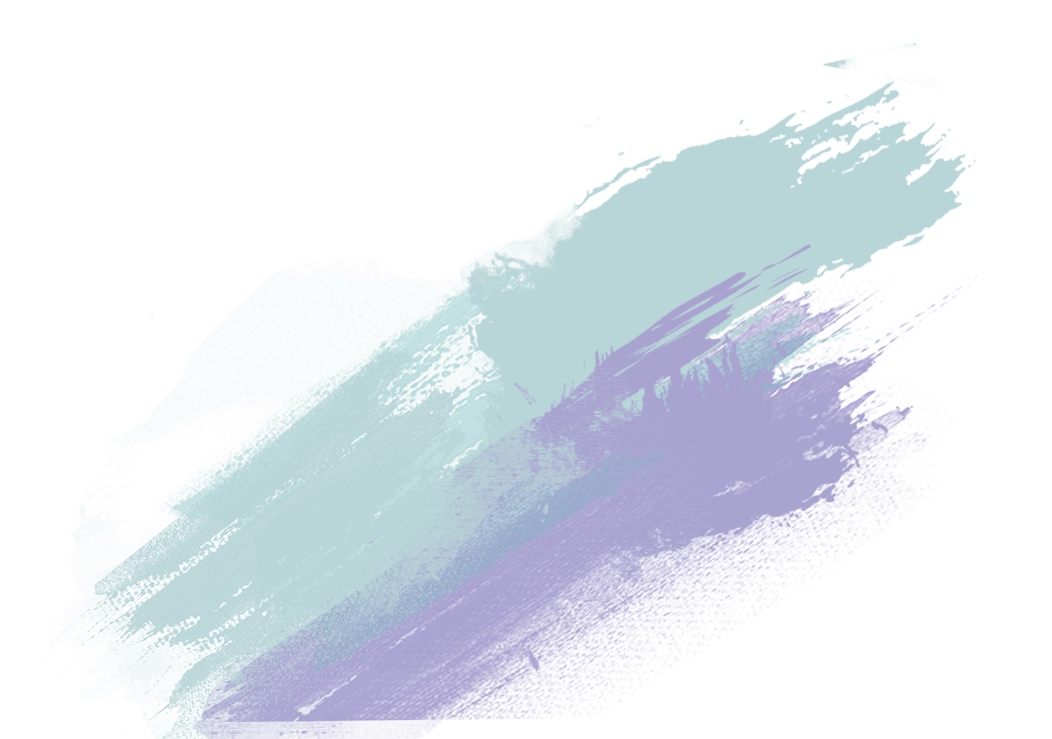 04
单击此处输入您的文本
Click here to enter your text.Click here to enter your text.Click here to enter your text.Click here to enter your text.Click here to enter your text.Click here to enter your text.
KEYWORD
KEYWORD
添加标题
添加标题
Click here to enter your text.Click here to enter your text.Click here to enter your text.Click here to enter your text.Click here to enter your text.Click here to enter your text.
Click here to enter your text.Click here to enter your text.Click here to enter your text.Click here to enter your text.Click here to enter your text.Click here to enter your text.
KEYWORD
添加标题
添加标题
Click here to enter your text.Click here to enter your text.Click here to enter your text.Click here to enter your text.Click here to enter your text.Click here to enter your text.
Click here to enter your text.Click here to enter your text.Click here to enter your text.Click here to enter your text.Click here to enter your text.Click here to enter your text.
KEYWORD
KEYWORD
Click here to enter your text.Click here to enter your text.Click here to enter your text.Click here to enter your text.Click here to enter your text.Click here to enter your text.
Click here to enter your text.Click here to enter your text.Click here to enter your text.Click here to enter your text.Click here to enter your text.Click here to enter your text.
KEYWORD
KEYWORD
Click here to enter your text.Click here to enter your text.Click here to enter your text.Click here to enter your text.Click here to enter your text.Click here to enter your text.
Click here to enter your text.Click here to enter your text.Click here to enter your text.Click here to enter your text.Click here to enter your text.Click here to enter your text.
KEYWORD
KEYWORD
Click here to enter your text.Click here to enter your text.Click here to enter your text.Click here to enter your text.Click here to enter your text.Click here to enter your text.
Click here to enter your text.Click here to enter your text.Click here to enter your text.Click here to enter your text.Click here to enter your text.Click here to enter your text.
添加标题
Click here to enter your text.Click here to enter your text.Click here to enter your text.Click here to enter your text.Click here to enter your text.Click here to enter your text.
添加标题
Click here to enter your text.Click here to enter your text.Click here to enter your text.Click here to enter your text.Click here to enter your text.Click here to enter your text.
添加标题
Click here to enter your text.Click here to enter your text.Click here to enter your text.Click here to enter your text.Click here to enter your text.Click here to enter your text.
添加标题
Click here to enter your text.Click here to enter your text.Click here to enter your text.Click here to enter your text.Click here to enter your text.Click here to enter your text.
01
添加标题
03
添加标题
Click here to enter your text.Click here to enter your text.Click here to enter your text.Click here to enter your text.Click here to enter your text.Click here to enter your text.
Click here to enter your text.Click here to enter your text.Click here to enter your text.Click here to enter your text.Click here to enter your text.Click here to enter your text.
02
添加标题
04
添加标题
Click here to enter your text.Click here to enter your text.Click here to enter your text.Click here to enter your text.Click here to enter your text.Click here to enter your text.
Click here to enter your text.Click here to enter your text.Click here to enter your text.Click here to enter your text.Click here to enter your text.Click here to enter your text.
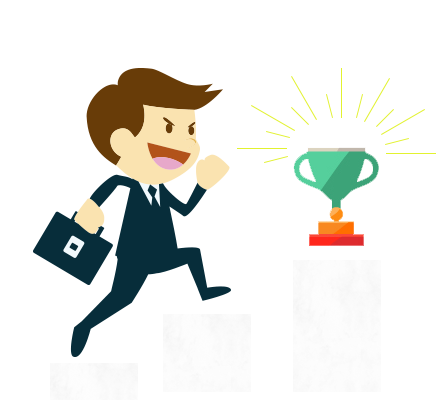 Click here to enter your text.Click here to enter your text.Click here to enter your text.Click here to enter your text.Click here to enter your text.Click here to enter your text.Click here to enter your text.Click here to enter your text.Click here to enter your text.Click here to enter your text.Click here to enter your text.Click here to enter your text.Click here to enter your text.Click here to enter your text.Click here to enter your text.Click here to enter your text.Click here to enter your text.Click here to enter your text.
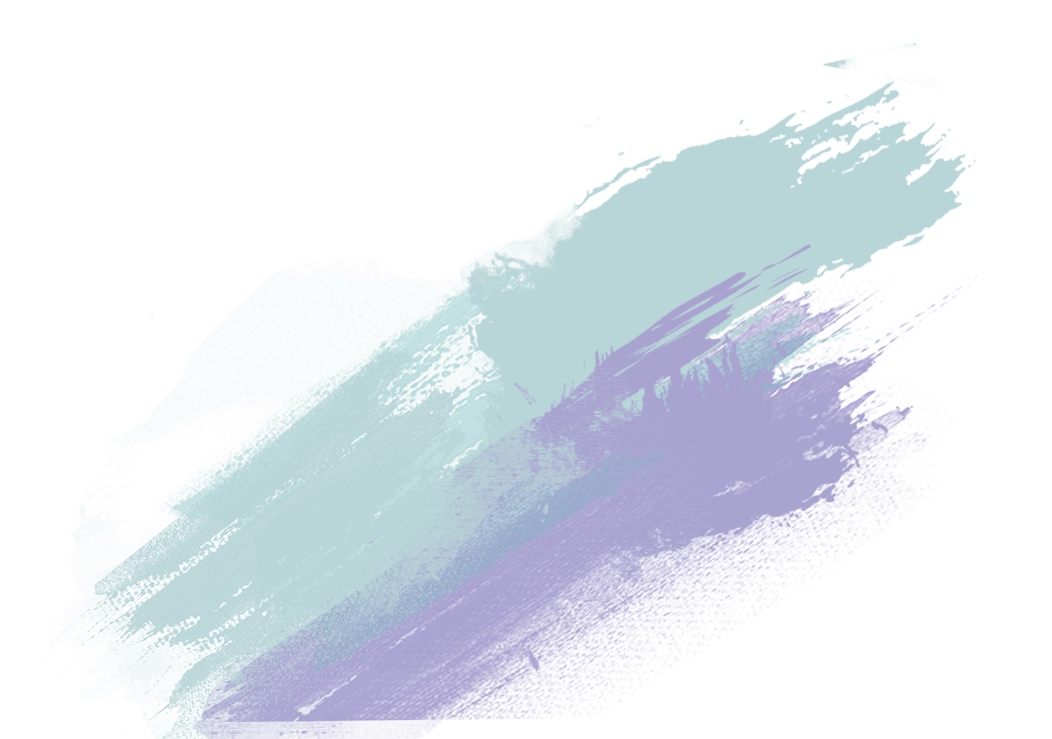 THANKS
谢谢观看